Роль антонимии и синонимии в стихотворении М.Цветаевой «Восхищенной и восхищенной…»
Выполнили ученики 7 класса:
Аникина Диана
Заидулин Резван 
Махмутова Ляйсян
Плотников Эльвир
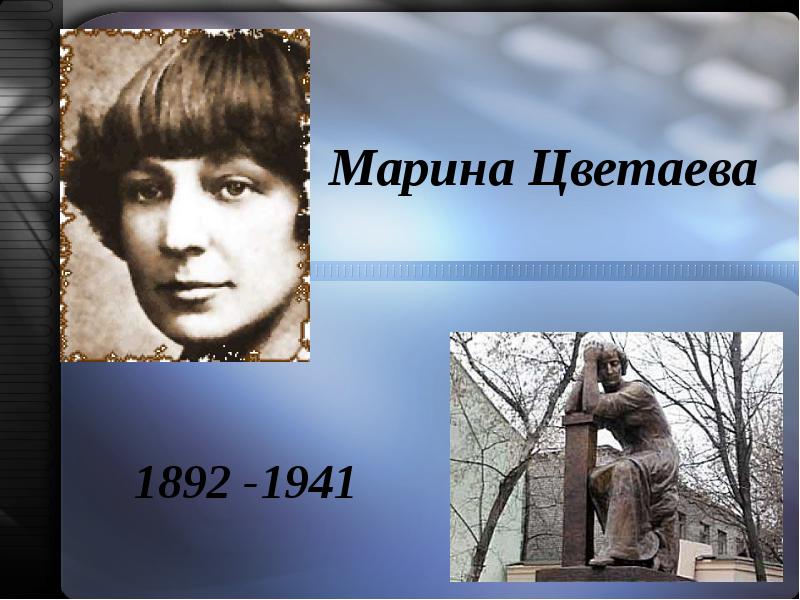 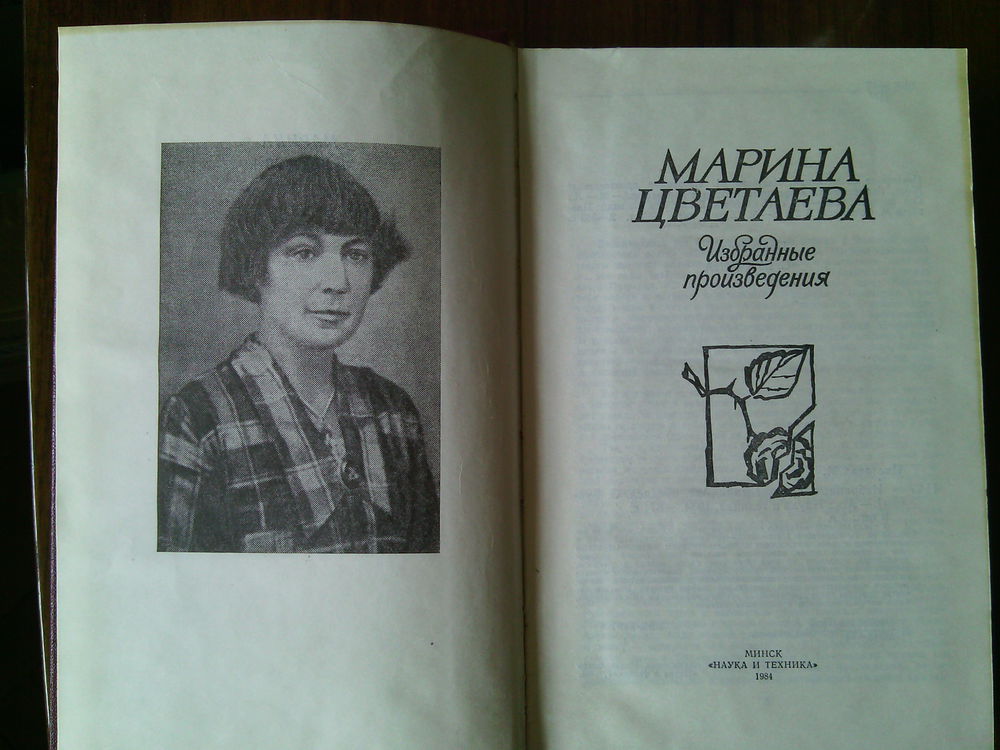 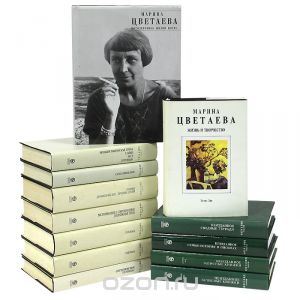 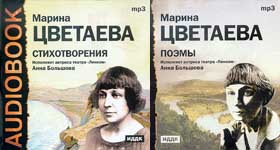 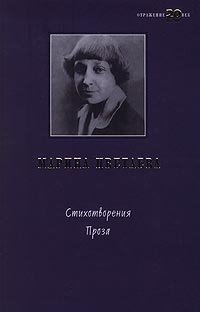 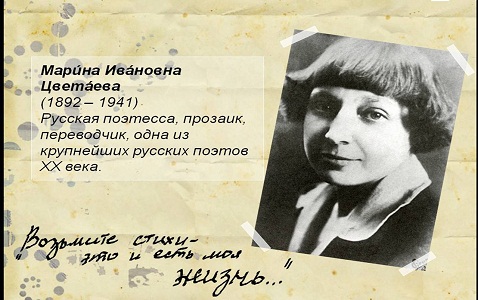 Проблема учебного исследования1. Каковы особенности антонимов и синонимов?2. С какой целью используются антонимы и синонимы в тексте?
ответы на эти вопросы мы искали в 
стихотворении М. Цветаевой
 «Восхищенной и восхищенной….»
Стихотворение «Восхищенной и восхищенной…»
Восхищенной и восхищенной.
Сны видящей средь бела дня,
Все спящей видели меня, 
Никто меня не видел сонной.

И оттого, что целый день
Сны проплывают пред глазами,
Уж ночью мне ложиться – лень.
И вот, тоскующая тень,
Стою над спящими друзьями
Тема учебного исследования
Роль антонимии и синонимии в стихотворении
 М. Цветаевой «Восхищенной и восхищенной…»
Актуальность исследования
Знание особенностей  антонимов и синонимов помогает создавать тексты разных типов и жанров, обогащать лексикон и использовать образные средства на основе этих лексических явлений
Цель исследования
На основе анализа стихотворения 
М. Цветаевой «определить роль синонимов и антонимов в поэтическом тексте».
Задачи исследования
1.Прочитать стихотворение и проанализировать его содержание.
2.Определить особенности  синонимов и антонимов как лексических явлений .
3.Найти антонимы и синонимы, определить их роль стихотворении.
4. Обработать результаты, обсудить и сделать выводы
Решение первой задачи
В стихотворении М.Цветаевой лирический герой – человек, умеющий восхищаться жизнью, с богатой фантазией. Видеть сны средь бела дня может лишь человек с богатым воображением.  Герой интересующийся, любознательный, потому что «не сонный». 
В стихотворении звучит мотив одиночества и тоски оттого, что лирический герой ощущает непонимание со стороны своих друзей.
Решение второй задачи
Синонимы – это слова одной и той же части речи, которые обозначают одно и то же, но отличаются друг от друга оттенками лексического значения.
 (свежий, бодрый человек)

Антонимы –  это слова одной и той же части речи с противоположным лексическим значением.
(конец – начало)
Решение третьей задачи
Антонимы: все – никто, день –ночь, ложиться – стоять, видел – не видел.
Синонимы: спящей, сонной. Эти слова можно отнести к синонимам, так как  они выражают состояние человека, связанное со сном. Но в тексте – это контекстуальные антонимы: спящий – тот, кто спит; сонный – тот, кто выглядит невыспавшимся, тот, кто скучает и ничем не интересуется.
Антонимы помогают точнее понять авторскую мысль: одиночество героя в жизни среди «всех»,т.е. множества окружающих.
Синонимы требуют более детального внимания для того, чтобы понять, что это контекстуальные антонимы для выражения мысли о том, что герой- человек необыкновенный.
Решение третьей задачи
Глаголы «восхИтить» и «восхитИть» однокоренные.
В причастиях, образованных от этих глаголов, есть одновременное сближение и отталкивание. Значение восторга делает их контекстуальными синонимами, а значение «нахождение под воздействием неземных сил» и (одновременно) «эмоционально-чувственный  восторг» превращает в контекстуальные антонимы.
Решение четвертой задачи
Таким образом, мы считаем, 
    что синонимы и антонимы в стихотворении способствуют созданию точного поэтического образа, помогают достичь эмоциональности и  сжатости речи.